Атрыбуты свята
Каляды і Новы год зусім блізка;)
Адгадайце, што на выяве
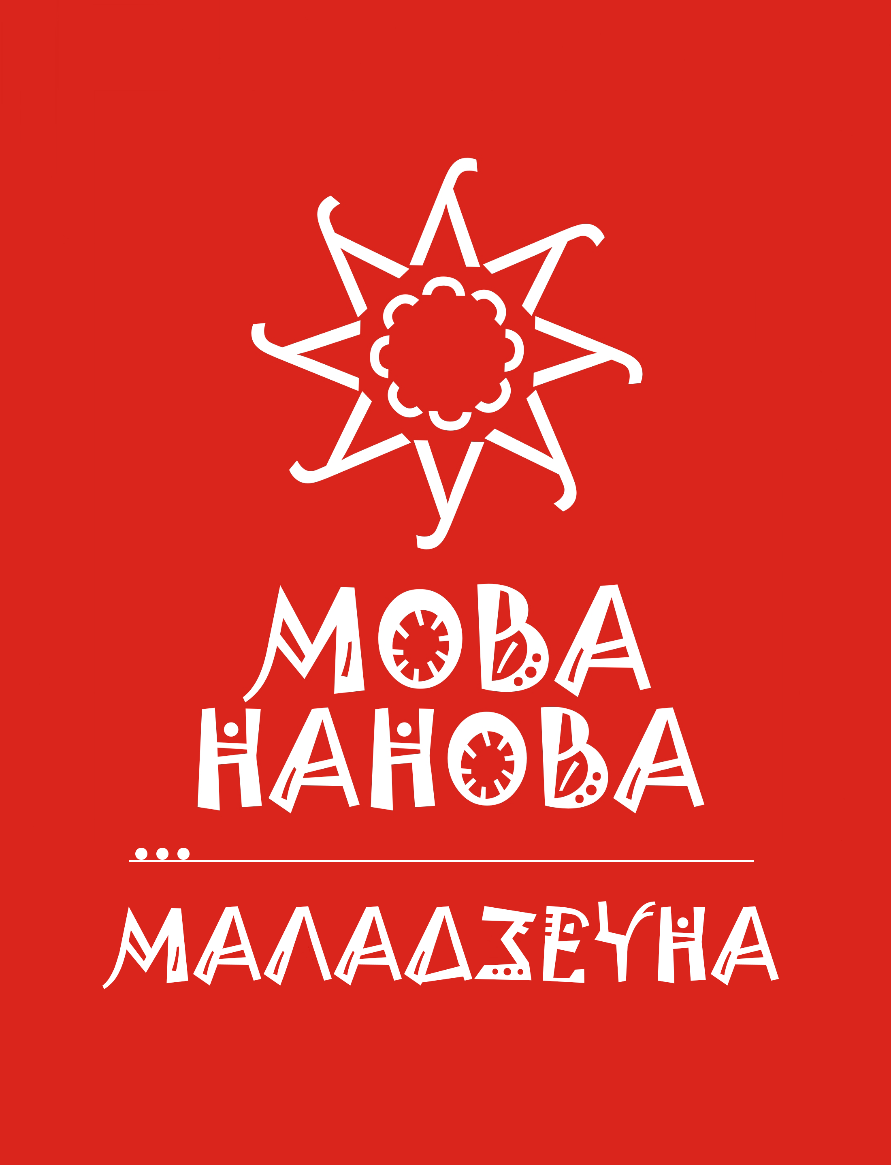